муниципальное автономное образовательное учреждение
Средняя общеобразовательная школа №218 
города Новосибирска
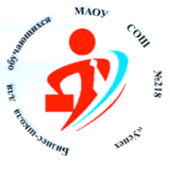 Ответственность
Урок 21
ПЕДАГОГ-ПСИХОЛОГ      ГЕТМАН Н.В.
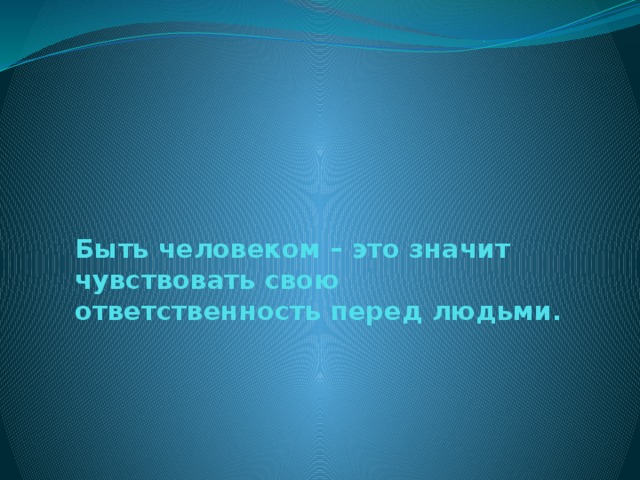 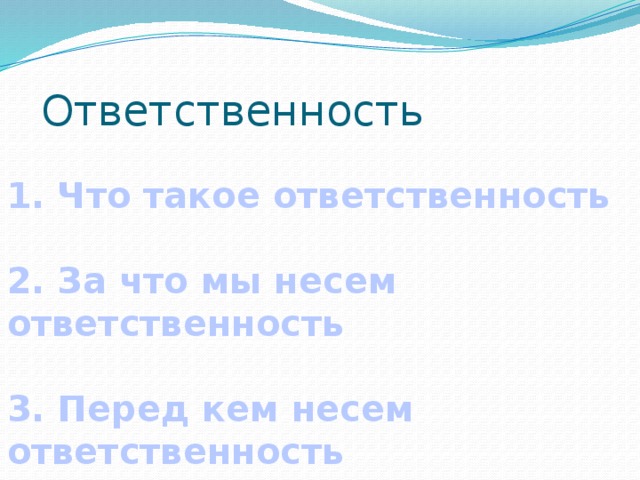 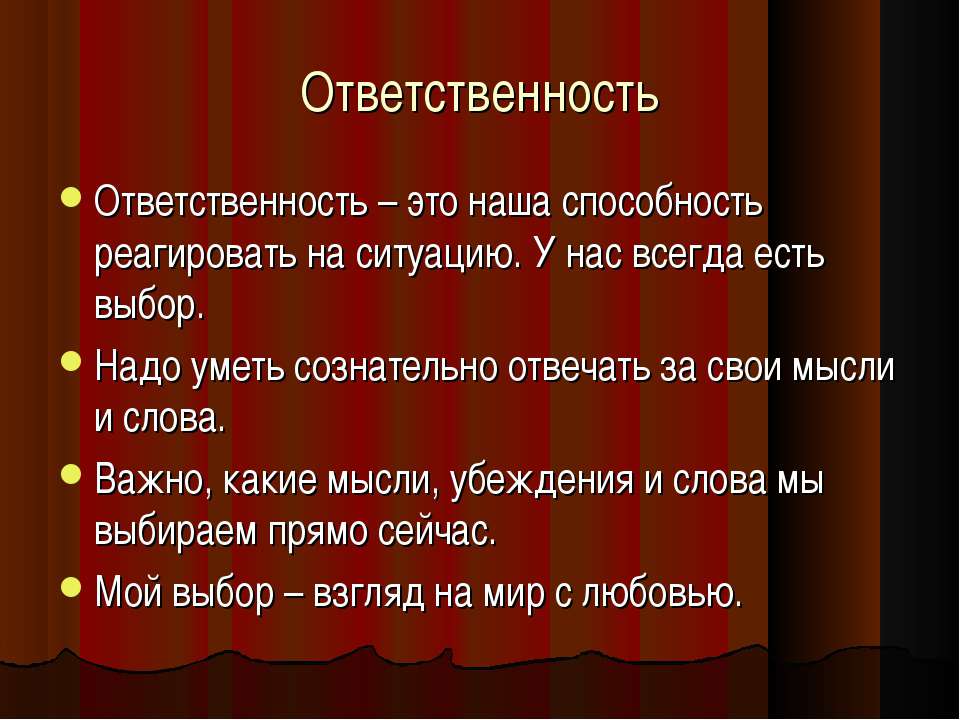 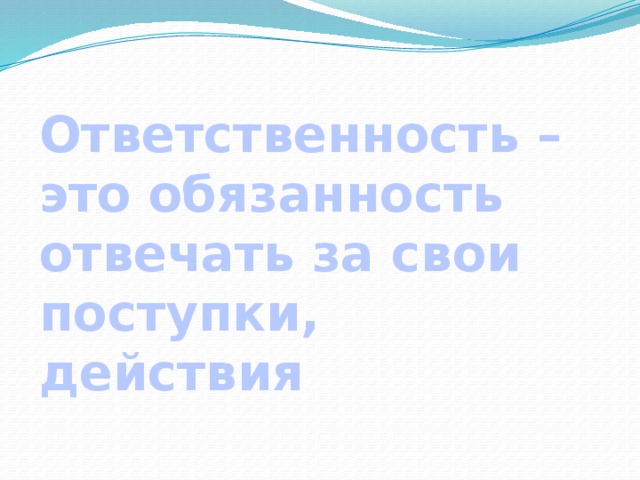 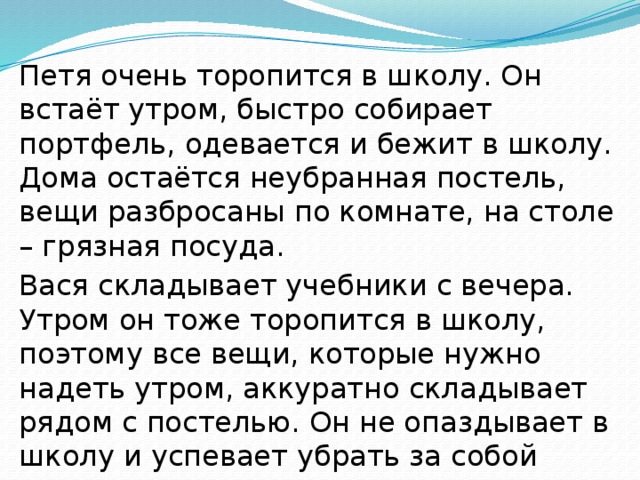 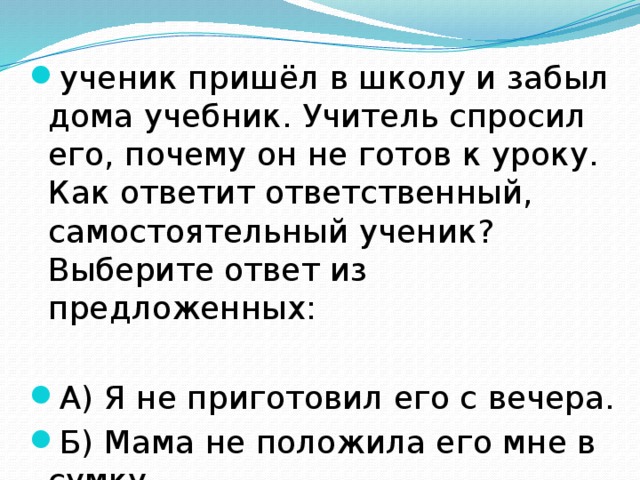 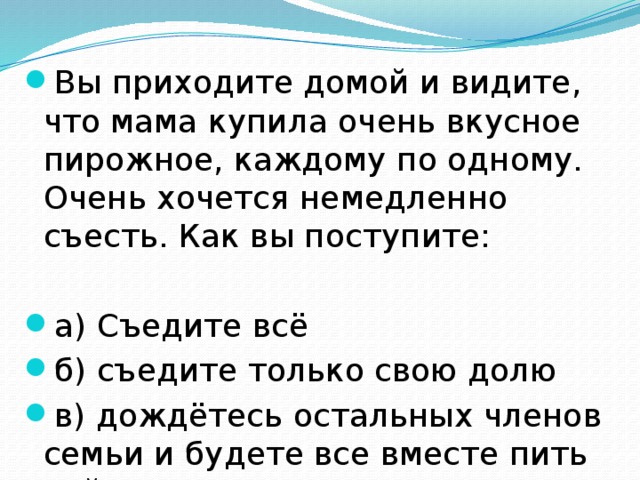 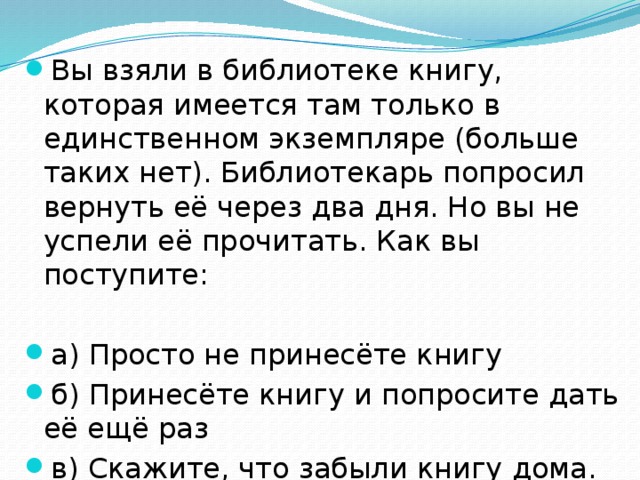 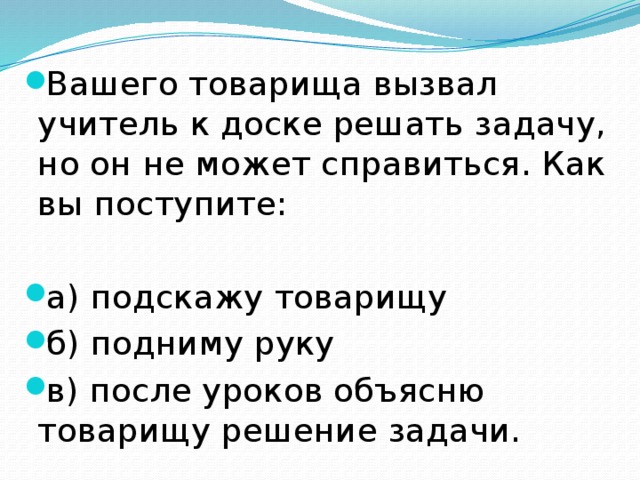 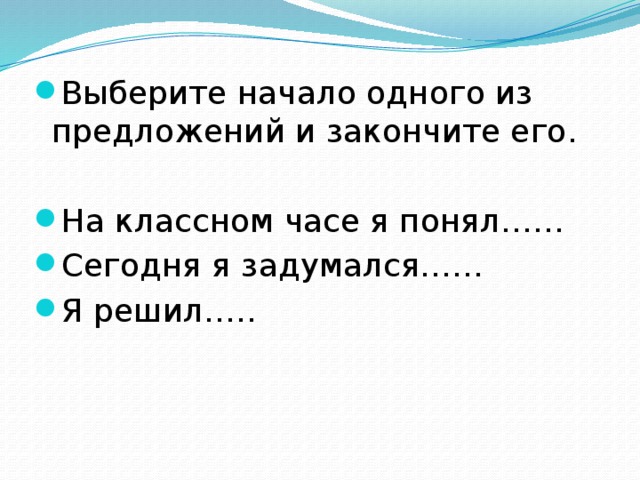 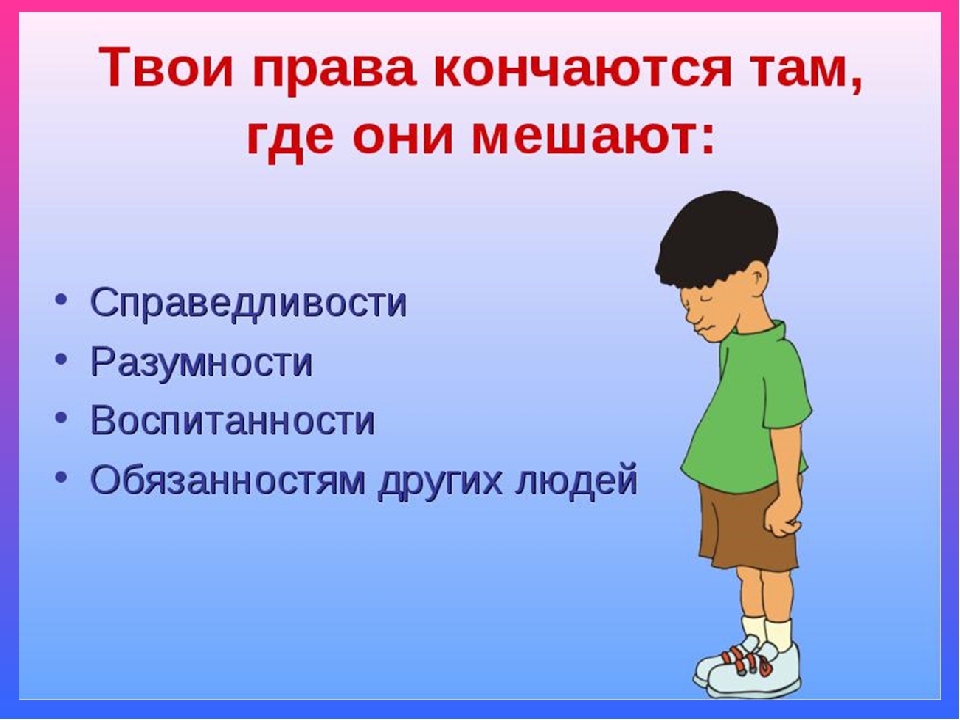